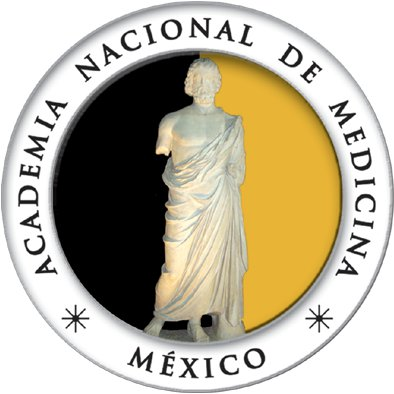 Recomendaciones a la industria para el apoyo de médicos
Carlos D Campillo S
	CETREMI
15 de marzo de 2017
El paciente es lo primero
Apoyar la investigación ética y la innovación
Apoyar la investigación ética y la innovación
Apoyar la investigación ética y la innovación
Enfatizar la independencia y la conducta ética
Enfatizar la independencia y la conducta ética
Enfatizar la independencia y la conducta ética